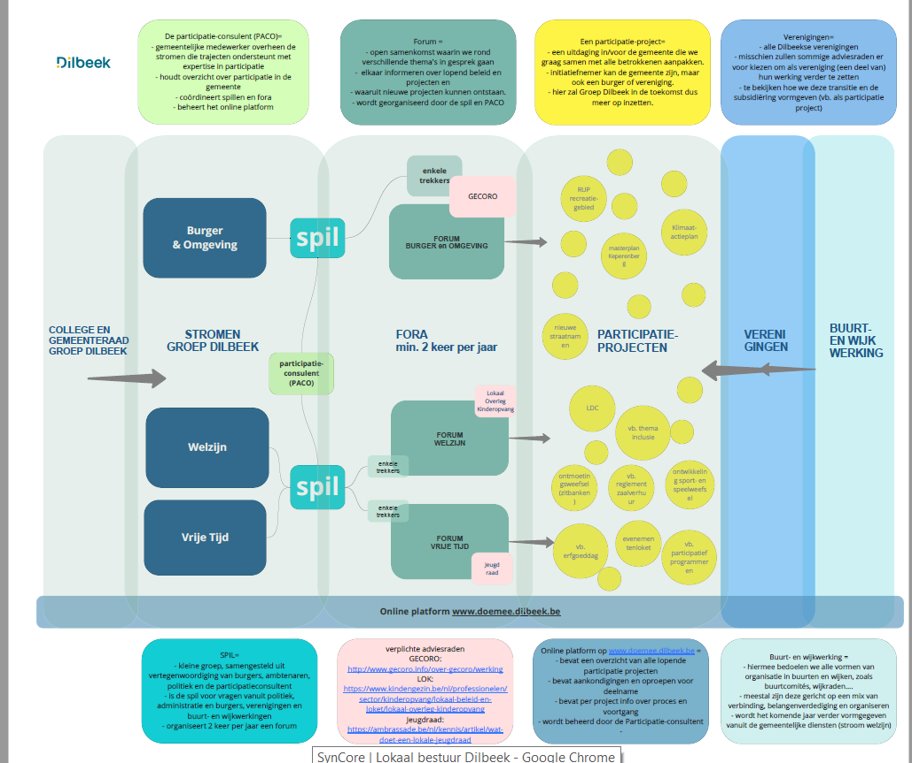 Eerste model